NCM Film Class Day 1 of 6
2.5.2020
Welcome to Film Class
Everyone get’s a book
Please write your name on the cover so everyone can see – make it big (we will use these as name cards)
While we wait for everyone write down on the first page in your book the answers to the following questions:
What do you want to get out of this class?
Who is the smartest person in the room?
Share Responses
What does each person want to get out of the class?
Share Responses
Who is the smartest person in the room?
The Room
Us as a collective whole is the smartest person
We need each other and we need our ideas
It’s out collective ideas that make us all better
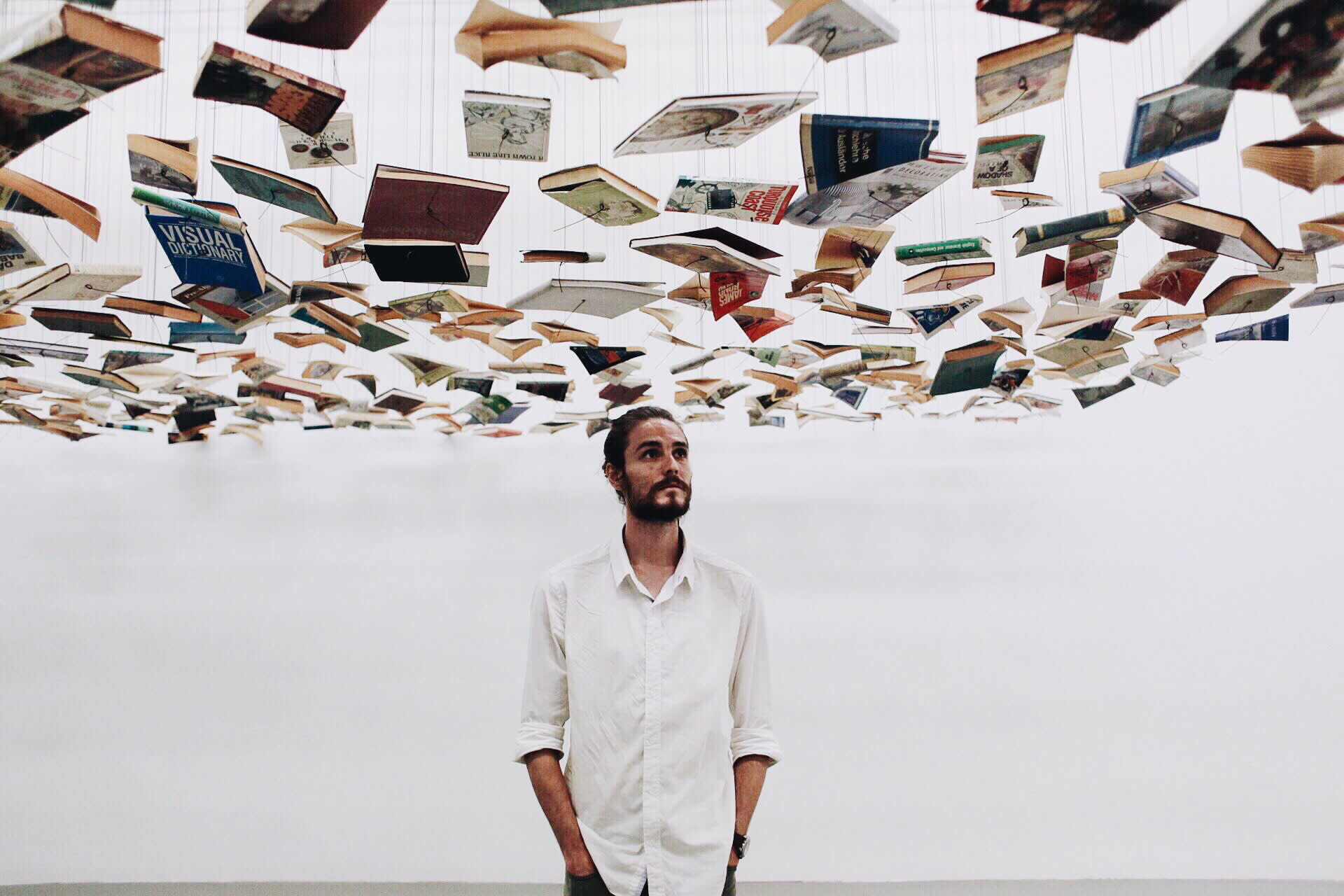 Film Class Flow
Day 1 – intro to the class, I am(launch pad), storyboarding – homework: draft 1 storyboard
Day 2 – share storyboards and vision, give each other feedback – homework: storyboard draft 2
Day 3 – filming! Drop footage – homework – film anything you need to and didn’t get to
Day 4 – filming!/editing?
Day 5 – editing – review films and give feedback
Day 6 – final film edit and finalize
I am …
First Stanza
I am (2 special charactierist you have)
I wonder (something of curosity)
I head (an imaginary sound)
I see (an imaginery sight)
I want (anactual desire)
I am (the first line you used in your poem, repeat it)
I am
Second Stanza
I pretend to (something you actually pretend to do)
I feel (a feeling about something imaginary)
I touch (an imaginary touch)
I worry (something that bothers you)
I cry (something that makes you sad)
I am (the first line, repeated)
I am
Third Stanza
I understand (something that is true to you)
I say (something you belive in)
I dream ( something you dream about)
I try (something you really make an effort about)
I hope (something you actually hope for)
I am (repeat the first line)
Share
Share your I am poem
You can share the whole thing
You can share part of it 
Or you can say pass
Snap when others are finished as a way to thank them for sharing
What do you want to make your film about?
There are lots of ways to tell a story
Beginning
Middle
End
There is one you
What perspective do you have, what voice, vision to share with others – what is normal to us, is not normal to everyone
Pick Parts of Your Poem
What parts of your poem do you want to work with
What parts do you want to cross out
Next page
Write down in the middle of your page the part about your poem you like the most
Draw a web off the central part – what ideas do you get from that idea
How to communicate with film?
Time
Shot Styles
Sounds
Lighting
The order you tell the story in

https://www.bhphotovideo.com/explora/video/tips-and-solutions/filmmaking-101-camera-shot-types
Storyboards and Shot Styles
Write out your story
Add in the shot you want to include

For some people the written part comes first, for others the pictures come to mind first
Go with what seems best for how you create your vision
Share with others
Share your storyboard with one other person
Person that is listening look for:
Hear the flow of the story, is there something that would glue it together more? OR Is there a shot missing or could you add something else that would make it flow better

Switch Roles
Make Changes to Your Storyboard
After sharing figure out if there are any edits you would like to make or maybe you already have
Reflection- separate paper not in books, thanks!
What is one thing you are excited about next time?
What is one thing you learned about yourself today?
What are your hopes for next class?

Thank you!
Home Work
Finish storyboards
Be ready to share your draft with the group and gain feedback to support your film
Might start shooting/filming